Современные тенденции в формировании научно-образовательных инициатив
Трубачева Анна Евгеньевна
заместитель директора по организационной и образовательной деятельности ИЦиГ СО РАН, к.ф.-м.н.
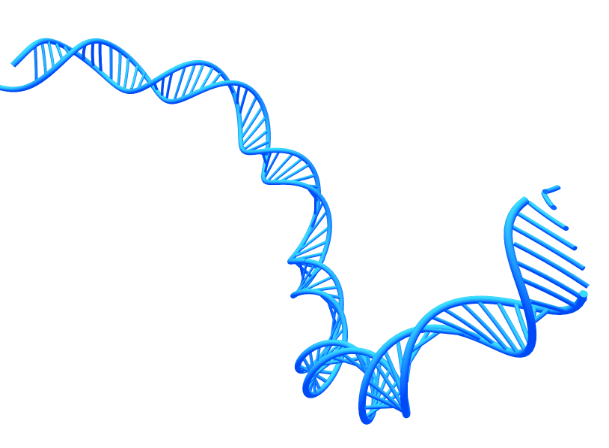 Генетика и генетические технологии для сельского хозяйства
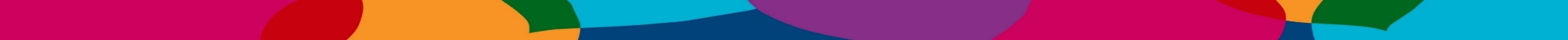 В области генетических технологий для сельского хозяйства:
Доктрина продовольственной безопасности (Указ Президента РФ от 21.01.2020 г.) задан показатель продовольственной независимости по уровню самообеспеченности семенами отечественной селекции не менее 75%
Национальными интересами в сфере продовольственной безопасности является:
– развитие племенного животноводства, селекции растений, семеноводства и аквакультуры (рыбоводства), развитие производства комбикормов, кормовых добавок для животных, лекарственных средств для ветеринарного применения, минеральных добавок, в том числе за счет внедрения конкурентоспособных отечественных технологий, основанных на новейших достижениях науки (Пункт 7е).
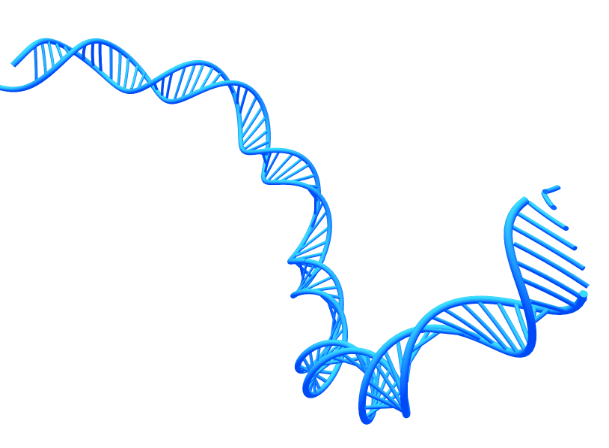 Стимулы к развитию генетики и селекции в России
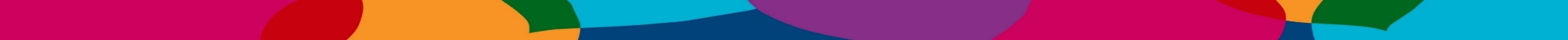 Например, зависимость от импортных семян:
Сахарная свекла (на отечественные семена приходится 0,6% от общего объема)
Картофель (доля импортных семян превышает 90%)
Подсолнечник (более 73%)
Яровой рапс (около 69%).

По животноводству:
Для доукомплектования российских ферм ежегодно в Россию импортируется порядка 50-68 тысяч голов высокопродуктивных молочных пород.
Устойчивое развитие агропромышленного комплекса России
       Создание в Сибири крупных селекционных центров
          Разработка и производство биологических средств защиты растений
          Производство ферментов и пробиотиков


Здоровое население 
 для Сибири - как  фактор привлечения людских и инвестиционных ресурсов в регион
           Развитие биофармацевтики на базе отечественных исследований и разработок           
            Целенаправленная борьба с характерными для Сибири заболеваниями
            Развитие технологий персонализированной медицины
            Высокотехнологичная медицинская помощь
            Биосовместимые материалы

Рациональное использование ресурсов
            Защита и воспроизводство лесов
            Развитие технологий использования акваресурсов
            Технологии для решения экологических проблем
Задачи для Сибири
4
В Сибири расположена крупнейшая база для технологического прорыва страны в области биотехнологий:
1. Регионы обладают богатым научно-техническим потенциалом развития.
2. Создана и развивается система подготовки кадров на базе ведущих ВУЗов страны: АГУ, НГУ, ТГУ, СФУ и др.
3. Опережающий рост инновационных компаний в сфере биотехнологий. 
4. Целый ряд  биофармацевтических производств, сертифицированных на соответствие международным стандартам GMP.  
5. Обширная подходящая сырьевая база: зерно, травы, лесные и водные биоресурсы.
6. Ведущие центры высокотехнологичной медицины.
Почему Сибирь?
Уникальность подхода заключается в задействовании ведущих университетов, НИИ, промышленных предприятий, высокотехнологичных компаний и инновационной инфраструктуры.
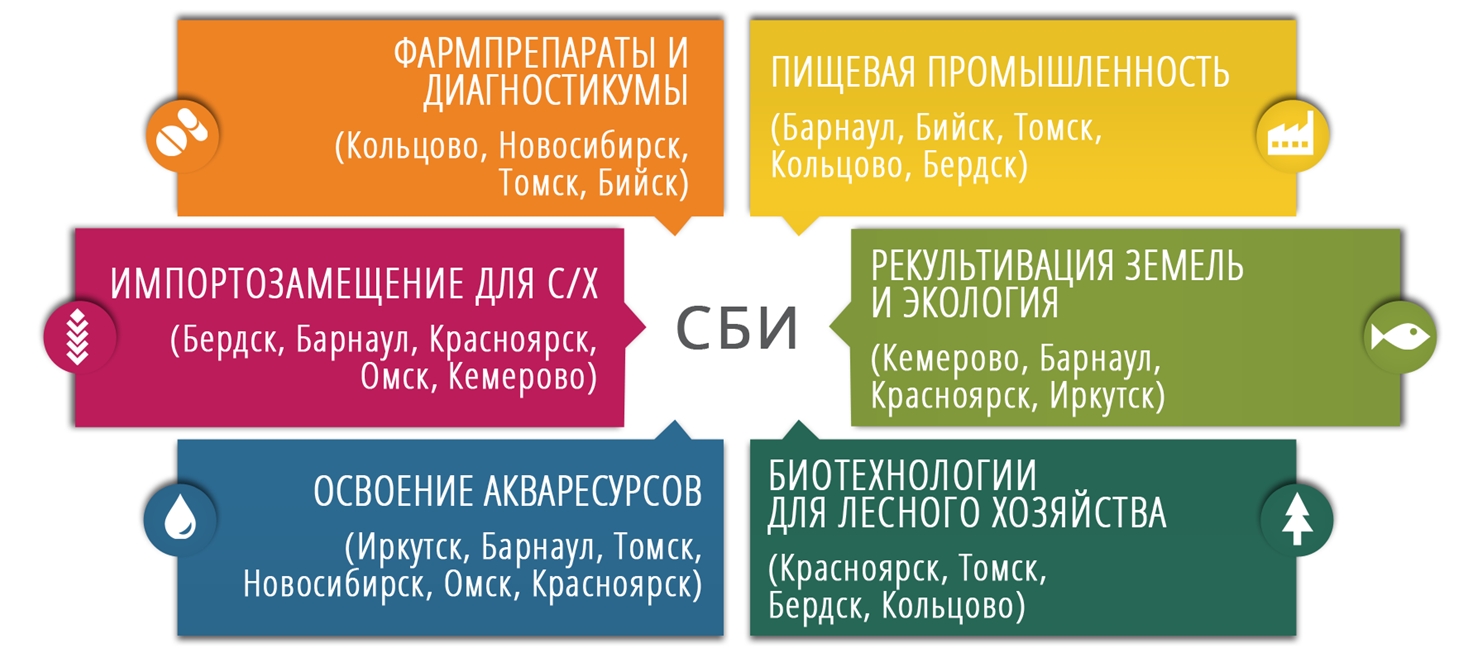 Точки роста
в развитии ключевых компетенций регионов
СФО
Необходима целенаправленная работа на уровне региональных правительств по анализу рынка труда и формирования прогнозов в кадрах для генетики, селекции, биотехнологии и медицины.
В целях выполнения Поручения Президента РФ Пр-920 (от 04.06.2020) об определении перечня основных знаний и навыков в области разработки и применения генетических технологий, в том числе технологий геномного редактирования, в целях актуализации на их основе образовательных программ высшего образования и дополнительного профессионального образования, необходимо найти новые формы взаимодействия между бизнесом, ВУЗами, НИИ и властью.
Необходимость в кадрах для генетики, селекции, биотехнологии и медицины
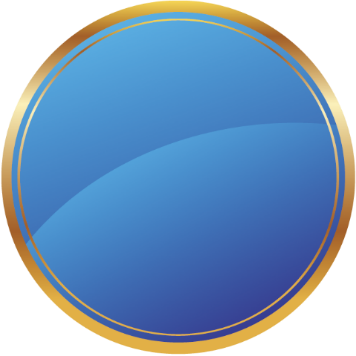 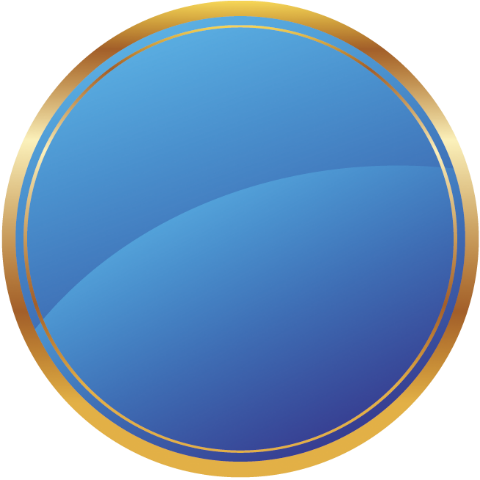 Сибирский НИИ растениеводства и селекции
с 2015
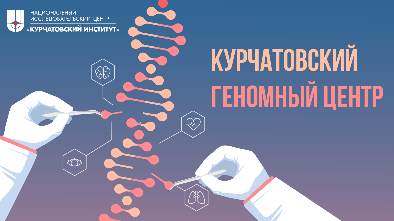 ИЦиГ СО РАН – результаты 2020 года:
Научные работники: >460 (50% до 39 лет)
Гранты: 41 РНФ, 125 РФФИ
Публикации: >400 статей в журналах WoS
РИД: 27 
11 членов РАН, 94 доктора наук, 4 базовые кафедры, аспирантура (>80 обучающихся), ординатура
4 научных журнала, 2 диссовета
Бюджет: 2 070 млн руб
ФИЦ ИЦиГ СО РАН
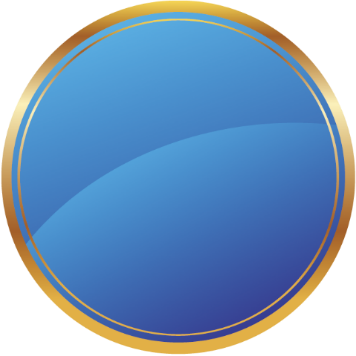 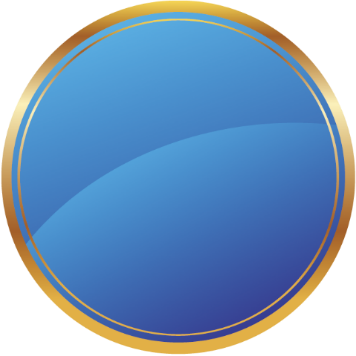 НИИ терапии и профилактической медицины с 2017
НИИ клинической и экспериментальной лимфологии
С 2017
30 тыс га с/х земель
Две клиники
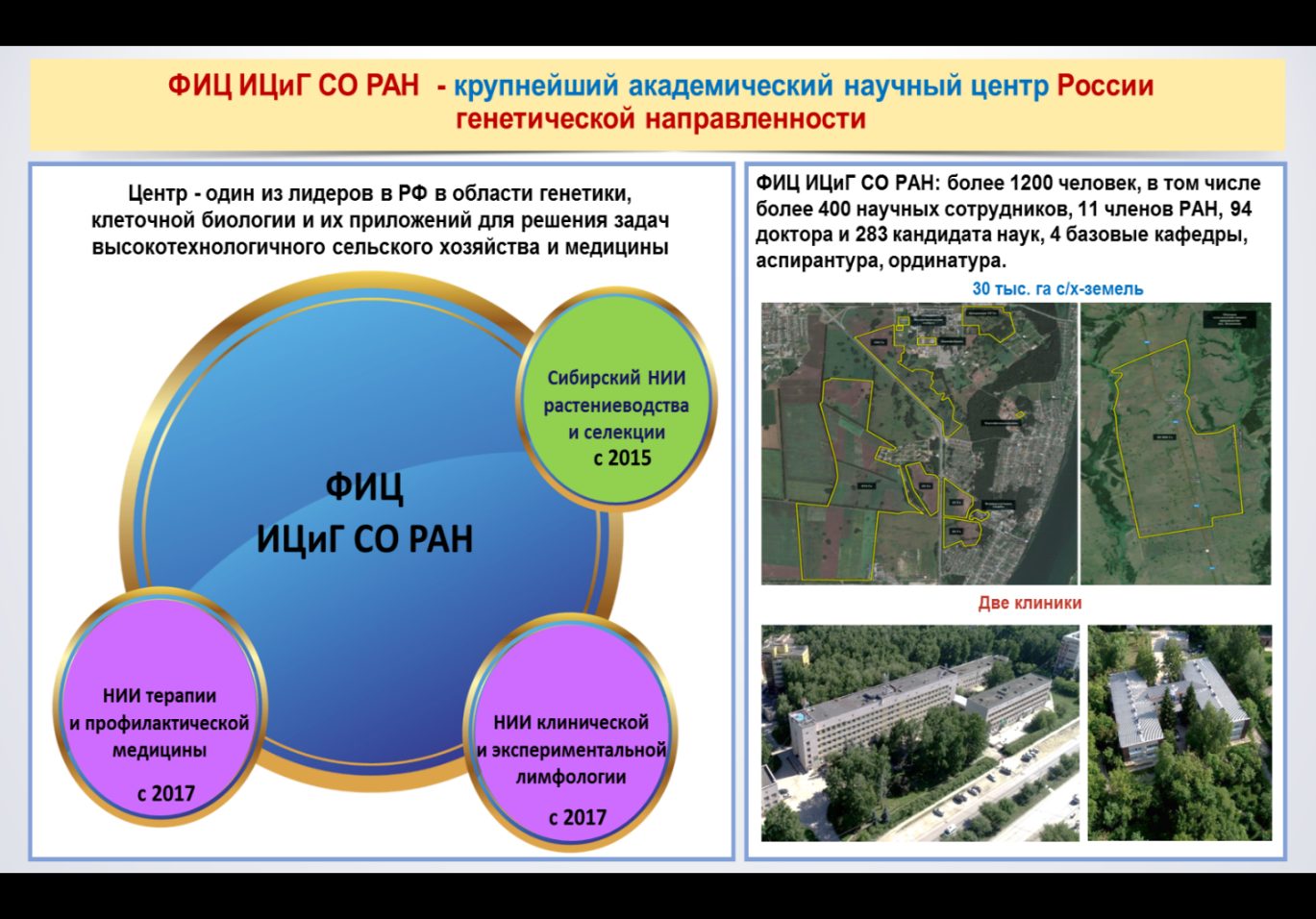 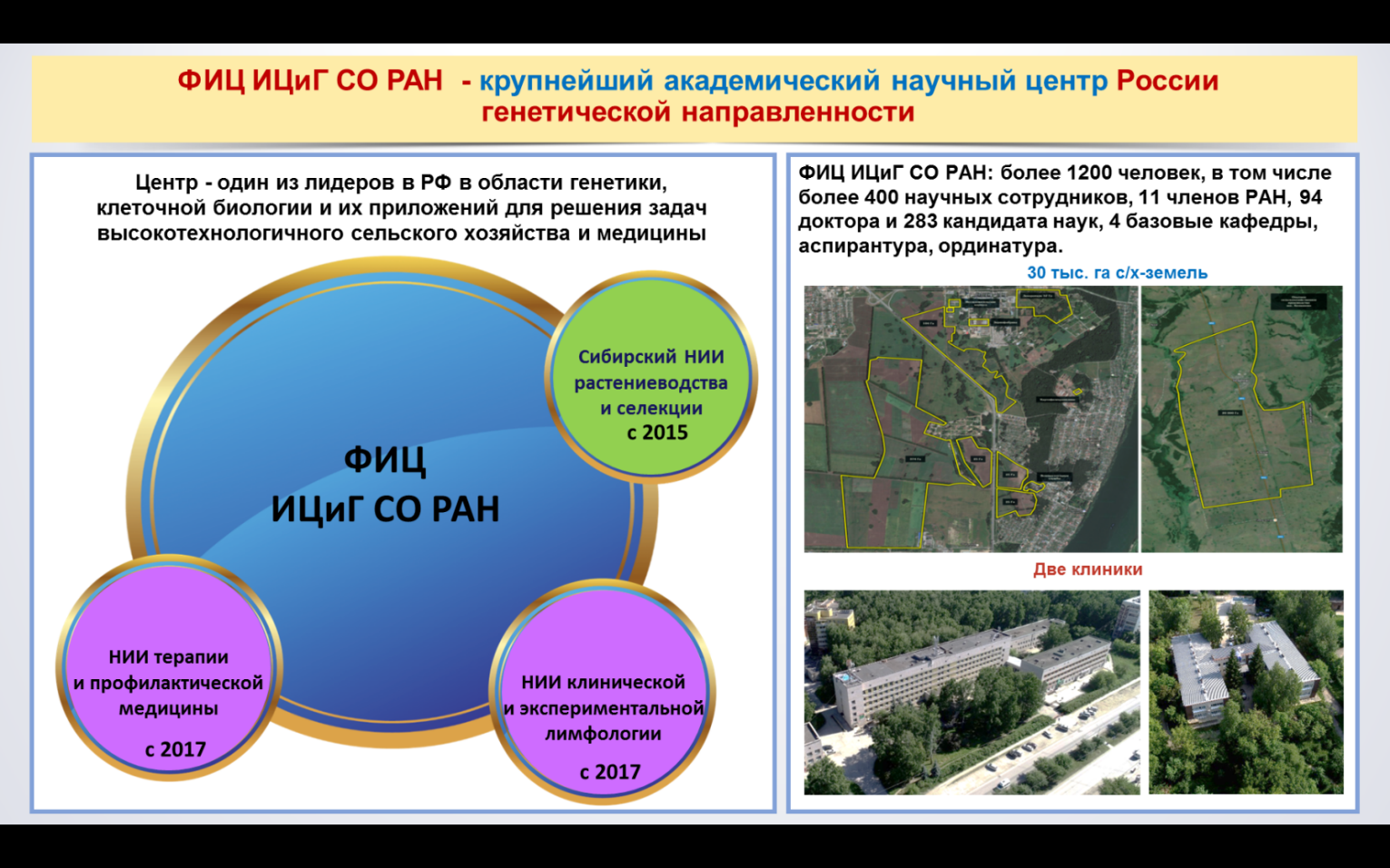 ФИЦ ИЦиГ СО РАН – крупный селекционный центр, в составе которого в одной связке работают ЦГИМУ, Отделение генетики растений и Сибирский НИИ растениеводства и селекции (СибНИИРС).
 
Оригинальные сорта возделываются в 24 субъектах РФ на площади около 3 млн. га. Примеры значимости для некоторых регионов СФО (доля семян сортов ФИЦ, данные Россельхозцентра только по зерновым)

						   2020 год: 100 га - селекционные поля, 
						    1800 га – оригинальное и элитное семеноводство, 
						    1700 тонн элитных семян
		




ЦГИМУ запланировано создание генетических линий – прообразов инновационных сортов,  включая конвейер для разработки сортов для климатогеографических зон регионов РФ.

ФИЦ ИЦиГ СО РАН совместно с Сколковским институтом науки и технологий проводит курсы повышения квалификации специалистов в области генетики и селекции с/х – растений (ДПО).
Образовательная экосистема ФИЦ ИЦиГ СО РАН
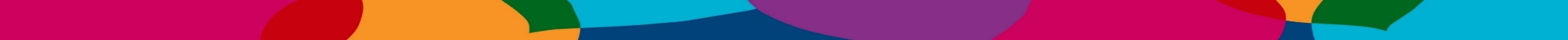 Базовые кафедры в ВУЗах
Аспирантура и ординатура
Лаборатория экологического воспитания
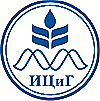 Сотрудничество с ВУЗами
Интерактивная площадка Музея и научно-популярный лекторий
Школы-семинары и конференции для молодежи
Сотрудничество со школами и учреждениями дополнительного образования
Научно-образовательный центр «Институт генетических технологий НГУ – ИЦиГ» (ИГТ)
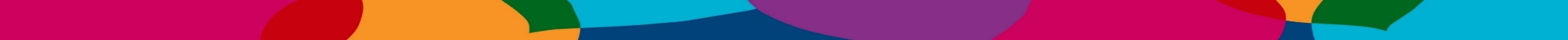 Организации-партнеры ИГТ
Подготовка специалистов в области генетики и генетических технологий
ММФ
Магистерская программа ИГТ по направлению «Прикладная математика и информатика»
Факультеты НГУ
Лаб-рия ИГТ
Подготовка специалистов по биоинформатике
Лаб-рия ИГТ
Лаб-рия ИГТ
Лаб-рия ИГТ
Лаб-рия ИГТ
Лаб-рия ИГТ
Привлечение ВУЗов города Новосибирска и других регионов к научно-образовательному процессу ИГТ (участники совместных образовательных программ НГУ и ИЦиГ)
ИГТ (несколько оборудованных лабораторий)
ФЕН
Магистерская программа ИГТ по направлению «Биология»
Партнерами в научно-исследовательской работе ИГТ выступают НИИ и научные центры города Новосибирска и других регионов
ИМПЗ
Образовательная программа ИГТ по направлению «Лечебное дело»
ФИТ
Магистерская программа ИГТпо направлению «Информатика и вычислительная техника»
Факультеты НГУ
Привлечение представителей иностранных организаций к научно-образовательному процессу ИГТ